Санкт-Петербургский государственный университет телекоммуникаций им. проф. М.А. Бонч-Бруевича
Управление рисками информационной безопасности
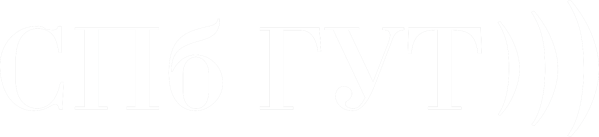 Доктрина информационной безопасности
При написании исходили из среды обработки информации
Направления: Информационно-технические аспекты и информационно – психологические аспекты.
Разделы Доктрины исходят из аспектов понимания технологий и техники как таковой и защиты в области информационно-психологической безопасности
2
Доктрина информационной безопасности
Отличия 2000-2016:
Изложение угроз с учетом стратегических национальных приоритетов 
База: Национальные интересы, Конституция, Стратегия
Защита конституционных прав человека и гражданина, персональных данных, интересов общества… 
…Убрали пункт – «цензура запрещается», но в Конституции РФ пункт есть, поэтому в Доктрине его не отразили, не стали дублировать
	В Стратегии пункты: Обеспечение безопасности критической информационной инфраструктуры и Развитие отрасли информационных технологий прописаны вместе, в Доктрине их рассматривают совместно
3
Доктрина информационной безопасности
Отличия 2000-2016:
2. Доведение достоверной информации государственной политики РФ. (контроль, пропаганда)
В новой Доктрине выражен сильнее
3. Защита духовно-нравственных ценностей (связан также с информационно-психологическим воздействием, необходим для стабильного и поступательного развития общества)
4. Международная информационная безопасность (угрозы носят трансграничный характер)
5. Террористические и экстремистские аспекты использования информационных технологий
4
Доктрина информационной безопасности
Угрозы 2016:
Информационно-техническое воздействие
Информационно-психологическое воздействие
	Даются в контексте военно-политических деструктивных информационных технологий
	Саммит NATO в октябре 2016 объявил театром военных действий информационное пространство
	Война заявлена, правил никаких нет, запретов нет
5
Доктрина информационной безопасности
Терроризм:
Статистика;
Воздействие на критическую информационную инфраструктуру, прием закона по ИБ критическо-важной инфраструктуре
Криминал:
Кредитно-финансовая сфера
Развитие хакинга, выход на B2C, B2B рынок
Молодость компьютерных преступников
Отсутствие образования в среде пользователей
Дестабилизация обстановки в любом регионе, букет цветных революций
Социальные сети как инструмент дестабилизации
6
Доктрина информационной безопасности
Стратегические национальные приоритеты:
Фокусировка на национальной безопасности
Вместо 9 приоритетов из стратегии НБ, в Доктрине присутствует только 5 (качество жизни граждан, здравоохранение, культура, экологическая безопасность).
Приоритеты:
Приоритет оборона страны, присутствует предотвращение военных конфликтов, официальная позиция: «Конфликты надо не регулировать, их надо предотвращать»
Статья 51 Устава ООН – право на самооборону в случаи нападении… Вопрос возникает являются информационные технологии оружием, как определить источник в случае распределенной атаки
Международная информационная безопасность, в плане регулирования правил и норм поведения государства в информационном пространстве
7
Доктрина информационной безопасности
Развитие невозможно обеспечить без информационной безопасности, данный контекст проходит через всю Доктрину.
Грибков  Дмитрий Геннадьевич, референт аппарата Совета Безопасности РФ
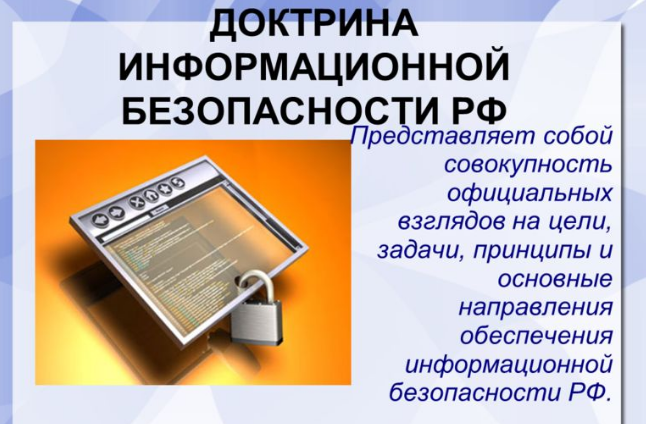 8
Лекция 1. 
Что такое информационная безопасность и почему ею стоит заниматься?
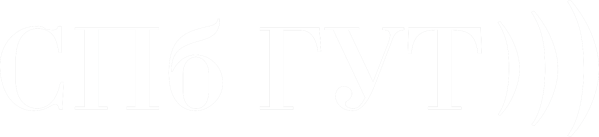 Безопасность
ИБ – защищенность информации и поддерживающей инфраструктуры от случайных или преднамеренных воздействий естественного или искусственного характера, которые могут нанести неприемлемый ущерб субъектам информационных отношений, в том числе владельцам и пользователям информации и поддерживающей инфраструктуры.
Защита информации – это комплекс мероприятий, направленных на обеспечение информационной безопасности.
10
Безопасность информации
это состояние защищённости информационной среды, защита информации представляет собой деятельность по предотвращению несанкционированных, преднамеренных и непреднамеренных воздействий на защищаемую информацию и поддерживающую инфраструктуру то есть процесс, направленный на достижение этого состояния.
11
Основные задачи ЗИ
Обеспечение следующих  характеристик:
Целостность
Доступность
Конфиденциальность
Подотчетность
Аутентичность
Достоверность
ГОСТ Р ИСО/МЭК 13335-1 — 2006 Информационная технология. Методы и средства обеспечения безопасности.
12
Целостность
Актуальность и непротиворечивость информации, её защищённость от разрушения и несанкционированного изменения.
Типы целостности:
Статическая (неизменность информационного объекта)
Динамическая (корректное выполнение сложных транзакций).
13
Доступность
Состояние информации (ресурсов автоматизированной информационной системы), при котором субъекты, имеющие право доступа, могут реализовывать их беспрепятственно.
14
Конфиденциальность
Свойство информации, свидетельствующее о том, что информация не сделана доступной или не разглашена неуполномоченным лицам, организациям или процессам.
15
Аутентичность и достоверность
Аутентичность или подлинность – свойство, гарантирующее, что субъект или ресурс идентичны заявленным;
Достоверность — свойство соответствия предусмотренному поведению или результату.
16
Безопасность информации
17
Виды угроз
Угрозы конфиденциальности.
Угрозы доступности:
техногенные, непреднамеренные ошибки, пользовательская сложность ИС, инсайдеры.
Угрозы целостности:
фальсификация данных (в т.ч.   инсайдеры),        нарушение атомарности транзакций.
Угрозы раскрытия параметров защищенной компьютерной системы:       
новые   угрозы, уязвимости, увеличение рисков.
18
Источники угроз
Внешние атаки.
Инсайдерские атаки.
Непреднамеренные ошибки.
Отказ инфраструктуры.
Внутренний отказ ИС.
Юридические проблемы.
Преднамеренные атаки физического уровня.
19
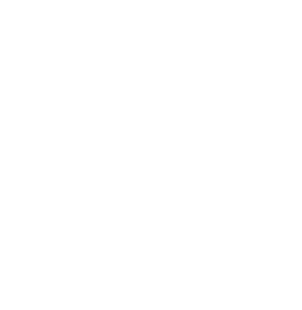 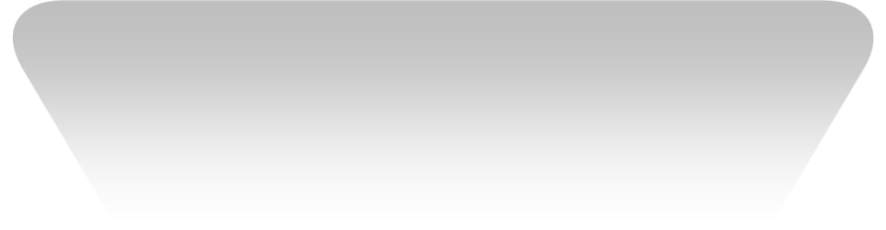 Треугольник безопасности 2010
Данные – цель и основной драйвер 
Эксплойт – уязвимость и механизмы ее использования
Доступ – наличие принципиальной возможности доступа к системе
эксплоит
доступ
данные
20
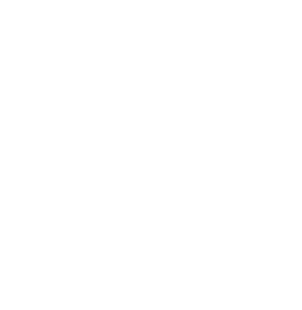 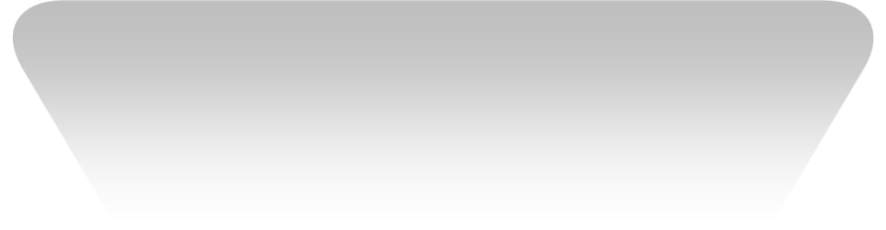 Треугольник безопасности 2016
Ресурсы – и основная цель и инструмент.
Инструменты – методы и средства преодоления защиты.
Доступность – наличие принципиальной возможности доступа к системе.
доступность
инструменты
ресурсы
21
Ресурс, как объект защиты
Ресурсы:
Денежные средства пользователя
Процессорное время системы
Дисковое пространство
Пропускная способность канала подключения к сетям общего пользования
Информационные ресурсы
22
Проблема установления рационального баланса
Безопасность:
           -затраты на безопасность;
           -внедрение новых элементов СЗИ
           -управление жизненным циклом ИС
           -разграничение доступа
Эффективность:
           -увеличение прибыли 
           -сокращение расходов
           -накопление знаний
           -повышение осведомленности
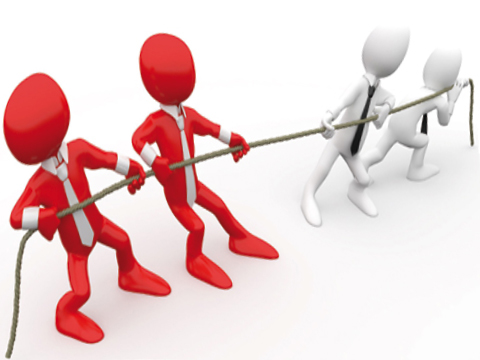 23
Реальное состояние защищенности
При проведении работ в 2015 году в 76% тестируемых систем специалисты Positive Technologies получили полный контроль над отдельными критически важными ресурса- ми.
		В 35% исследованных систем такой уровень привилегий может быть получен от лица любого внешнего нарушителя 
		 и еще в 41% систем — со стороны внутреннего нарушителя из пользовательских либо технологических сегментов локальной вычислительной сети. 
		В 24% проектов в 2015 году не удалось получить контроль над какими-либо критически важными ресурсами в рамках установленных границ проведения работ. 
		В целом эти показатели отражают тенденцию к повышению общего уровня защищенности критически важных ресурсов по сравнению с результатами 2013 и 2014 годов.
24
Обнаруженные уязвимости в 2016 году:
25
Типы событий ИБ, зафиксированных специалистами Positive Technologies в 2015-2016 годах
26
Источники информации
https://www.ptsecurity.com/ru-ru
http://www.securitylab.ru/
https://habrahabr.ru/
www.fstec.ru
https://www.anti-malware.ru/
https://www.checkpoint.com/ru/
https://falcongaze.ru/
http://www.securitylab.ru/
27
Спасибо за внимание!
28